Савјетовање за педагоге основних школаРеформски процеси - иновирани наставни програми и васпитни рад у одјељењској заједници
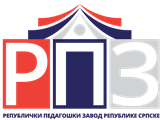 Септембар, 2022. године                             Инспектор-просвјетни савјетник:                                                                                  Гордана Попадић
Програм савјетовања за наставнике разредне наставе
Представљање програма савјетовања, упознавање и представљање  учесника                                                   (30 минута) 
Презентација: „Реформски процеси у основном васпитању и образовању (иновирани наставни програми, петнаестоминутно вјежбање у првој тријади, факултативна настава …“    (75 минута)
                                             П а у з а                                     (15 минута)
Презентација/радионица: „Васпитни рад у одјељењској заједници и улога педагога (Програм ВРОЗ-а и Приручник за одјељењске старјешине)“  - Модел радионице за час ВРОЗ-а    
                                                                                                 (60 минута)
Радионица: Стручно усавршавање наставника (План стручног усавршавања за одјељењске старјешине)                       (90 минута)
Евалуација семинара и подјела сертификата                 (15 минута)
Реформски процеси у основном васпитању и образовању
Законска регулатива – реформски процеси
Стратегије развоја образовања Републике Српске за период 2016-2021. и 2022-2030. године (сајт МПиКРС),
Акциони план Стратегије развоја образовања Републике Српске за период 2016-2021. године и Акциони план спровођењa реформских процеса у области образовања у Републици Српској (сајт МПиКРС),
Закон о основном васпитању и образовању („Службени гласник Републике Српске“ број 81/22),
Наставни план и програм о измјени наставног плана и програма за основно образовање и васпитање (сајт МПиКРС),
Акт Министарства просвјете и културе основним школама у Републици Српској „Обавјештење” о процедури доношења новог Наставног плана и програма (Број: 07.041/610-225/21 од 17. 06. 2021. године),
Реформски процеси у основном васпитању и образовању
Законска регулатива – реформски процеси
Наставни план и програм за наставне предмете у првој другој и трећој тријади основне школе (развијени и предложени од стране Републичког педагошког завода, уз сагласност за примјену од стране МПиК РС– јули/август 2021. и 2022. године, „Службени гласник Републике Српске“ број 79/21 и __/22 и сајт РПЗ-а и МПиК РС),
Правилник о Наставном плану и програму за основно васпитање и образовање (сајт МПиК РС – август/септембар 2022. године) – у процедури
Реформски процеси у основном васпитању и образовању
Реформски процеси у основном васпитању и образовању
Планиране и дефинисане мјере
 Развијање и иновирање наставних планова и програма - исходи учења и цјеловит развој ученика.
 Промјене у организацији наставе с циљем веће подршке развоју и учењу ученика.
 Развијање компетенција ученика за живот у 21. вијеку.
 Наставни планови и програми за ученике са сметњама у развоју.
 Оспособити наставнике за (тематско) интегративни приступ настави и учењу.
Направити измјену у задужењу наставника разредне наставе у другој тријади у 40-часовној радној недјељи (одјељење као норма) ...
Реформски процеси у основном васпитању и образовању
Реформски процеси у основном васпитању и образовању
Развијање наставних програма заснованих на исходима учења.
У првој тријади - обавезно петнаестоминутно  вјежбање.
Стимулативно окружење.
 ДАН КАО ОРГАНИЗАЦИОНА ЈЕДИНИЦА у првој тријади.
Развијање факултативних програма с циљем развијања и подржавања  интересовања ученика. Организација факултативне наставе за ученике прве, друге и треће тријаде.
...примјена савремених наставних модела који се темеље на подстицању: истраживачког, интерактивног, искуственог учења... усмјеравање на развијање кључних животних вјештина - критичко мишљење, комуникацијске вјештине, управљање емоцијама, друштвену одговорност, изградњу односа ... развијање функционалних знања... интегрисана настава и тематски приступ изучавању...
Реформски процеси у основном васпитању и образовању
Реформски процеси у основном васпитању и образовању
Наставни план и програм за основну школу- развијени
сви наставни програми за прву и другу тријаду (осим за дигитални свијет у 4. и 5. разреду), седми и осми  разред, 
те математика за девети разред.
Планом реформе образовања, између осталог, за ученике основних школа у Републици Српској, развијени су програми за редовну и додатну наставу, те по први пут, ученицима је омогућено да бирају факултативне програме у складу са својим склоностима и интересовањима.
Додатна настава: српски језик, математика, историја, географија, хемија , физика, италијански језик, њемачки језик, енглески језик, француски језик, основи информатике
Реформски процеси у основном васпитању и образовању
Реформски процеси – развијени факултативни програми за ФАКУЛТАТИВНУ НАСТАВУ
Факултативну наставу, у складу са значењем самог термина „facultativus“ (по вољи, без обавезе), можемо дефинисати као необавезан облик наставе, остављен слободном избору онога кога се тиче, који се може бирати по вољи или изборни облик наставе.

Школске 2020/21. године у примјени су факултативни програми:
 Домаћинство 1 и 2, за ученике друге тријаде, 
 Мали програмери 1, за ученике друге тријаде,
 Калиграфија, за ученике друге тријаде,
 Истраживачи завичаја, за ученике 4. и 5. разреда,
 Мали програмери 2, за ученике 5. и 6. разреда.
Опште смјернице, инструкције и препоруке за организацију
    и реализацију факултативне наставе
 (Републички педагошки завод, септембар 2020. године)
Реформски процеси у основном васпитању и образовању
Реформски процеси у основном васпитању и образовању
Школске 2021/22.  и 2022/23. године у примјени су и факултативни програми:
Италијански језик, за четврти, пети и шести разред
Гајење украсних биљака, за шести разред
Значај биљака у насељу, за шести разред
Корисни и штетни инсекти, за седми разред
Кућни љубимци, за седми разред 
Њемачки језик, за четврти, пети и шести разред
2022/23. године у припреми Истраживачи завичаја 3
„У случају да се језик и култура националних мањина изучавају у оквиру факултативне наставе, ученици се оцјењују бројчаним оцјенама од један до пет.“ (Закон о основном васпитању и образовању, члан 76, став (9)…)
Реформски процеси у основном васпитању и образовању
Реформски процеси – примјена ФАКУЛТАТИВНИХ програма (резултати истраживања):
Реформски процеси у основном васпитању и образовању
Реформски процеси - Иновирани наставни планови и програми
1.    Нови наставни предмет Дигитални свијет у 2. и 3. разреду 
Преименовање назива наставног предмета (Моја околина у 2. и 3. разреду)
Седмични број часова (Природа и друштво, Физичко и
        здравствено васпитање – 5. разред)
Општи и посебни циљеви
Концепција и назив наставних тема/области
Исходи учења
Садржај наставног програма
Дидактичко-методичко упутство
Васпитни рад у одјељењској заједници
Општи и посебни циљеви
Концепција и назив наставних области/тема
Исходи учења
Садржај наставног програма
Дидактичко-методичко упутство
Реформски процеси у основном васпитању и образовању
Иновирани наставни план и програм - однос циљева и исхода учења
Циљ учења је намјера, а исход учења је мјерљив резултат остварења те намјере.
Исходи учења представљају описе онога што ученици требају знати, разумјети и моћи урадити по завршетку учења.
Исходи учења у актуелном НПП-у су дефинисани тако да су: јасни, реалистични, објективни, мјерљиви и релевантни, с тим да их наставник даље треба операционализовати за конкретан наставни час, а да задрже све те карактеристике. 
 У циљу остваривања циљева и исхода учења на што вишем нивоу потребно је одабрати сврсисходна наставна средства, методе и облике рада, активности (наставника и ученика), као и задатке.
Реформски процеси у основном васпитању и образовању
Реформски процеси - Иновирани наставни план и програм
Школске 2021/22. године за ученике у одјељењима разредне наставе у примјени су иновирани наставни програми за редовну наставу:
 Наставни план и програм за 1. разред
   - наставни програми за три предметна подручја: 
      Моја околина, 
      Говор, изражавање и стварање, 
      Ритмика, спорт и музика.
- Специфичности планирања и програмирања, организације рада, праћења напредовања ученика - описно оцјењивање ...)
Школске 2021/22. године за ученике у одјељењима од 2. до 9. разреда у примјени су иновирани наставни програми за васпитни рад у одјељењској заједници (ВРОЗ).
Реформски процеси у основном васпитању и образовању
Реформски процеси - Иновирани наставни план и програм
Наставни план и програм за 2. и 3. разред
Реформски процеси у основном васпитању и образовању
Реформски процеси - Иновирани наставни план и програм
Наставни план и програм за 4. и 5. разред
Реформски процеси у основном васпитању и образовању
Реформски процеси – приручници за наставнике   (Сајт Републичког педагошког завода,  Корисни материјали)
Просторно окружење и дјечији развој и учење

- Једна од активности у Акционом плану односи се на „стимулативно окружење за учење прилагођено развојним карактеристика дјеце“ и/или „креативније учионице као стимулативно  окружење“.
- Приручник - обухвата смјернице за уређење простора предшколских установа и основних школа са практичним савјетима приликом прилагођавања простора за учење и примјену нових модела васпитно - образовног рада, имајући у виду да простор  има важан утицај на развој и учење.
Реформски процеси у основном васпитању и образовању
Реформски процеси – приручници за наставнике   (Сајт Републичког педагошког завода,  Корисни материјали)
Петнаестоминутно вјежбање/физичке активности на почетку наставног дана у 1. тријади - Модели вјежби за први, други и трећи разред основне школе

Активност/мјера - „Промјене у организацији наставе с циљем веће подршке развоју и учењу” - обавезно петнаестоминутно вјежбање.  
Приручник за наставнике - подстицање позитивних промјена у организацији наставе у првој тријади, пружање помоћи и подршке наставницима при креирању и осмишљавању реализације физичких активности  и петнаестоминутног вјежбања.
Петнаестоминутно вјежбање треба да представља осмишљену физичку активност која има и елементе игре, што значи да дјеца у њој треба да уживају.
Реформски процеси у основном васпитању и образовању
Реформски процеси – приручници за наставнике   (Сајт Републичког педагошког завода,  Корисни материјали)
Очување националног идентитета и вриједности у  контексту основног васпитања и образовања (Додатак приручнику),
Његовање културе српског народа и развијање националног идентитета (Издање Републике Србије),
Приручник за наставнике - Модели задатака за  реализацију садржаја наставног програма Дигитални свијет за други и трећи разред,
Одјељењски старјешина и васпитни рад у одјељењској заједници (Васпитни рад у одјељењима прве, друге и треће тријаде).
Реформски процеси у основном васпитању и образовању
Реформски процеси – приручници за наставнике   (Сајт Републичког педагошког завода,  Корисни материјали)
Приручници са дидактичко-методичким препорукама за остваривање програма 1, 2. и 3. разреда (одвојени по разредима),
Дидактичко-методичка упутства и препоруке за реализацију наставних програма у 4. и 5. разреду основне школе ( одвојена по разредима), 
Приручници са дидактичко-методичким препорукама за остваривање програма: српског језика, енглеског језика, њемачког језика, италијанског језика, француског језика, руског језика, историје за 6. разред, географије за 6. и 7. разред, основа информатике за 6. и 7. разред, физичког и здравственог васпитања. 
Наставни материјал за: српски језик, музичку културу, физичко и здравствено васпитање у 1, 2. и 3. разреду.
Реформски процеси у основном васпитању и образовању
Реформски процеси – Нови уџбеници за основну школу (2022/23. година)(
*Адаптирани уџбеници (измјене и допуне у складу са иновираним програмима): 
Математика за други и трећи разред,
Читанка и Ликовна култура за четврти разред.
Реформски процеси у основном васпитању и образовању
Реформски процеси – Дигитални садржај уз уџбенике за основну школу (
*Аудио снимци –Музичка култура за 2, 3, 4. и 5. разред 
(Линк https://www.zunsrs.com/materijali-za-nastavu/audio-materijal/ 
*Линк Завода за уџбенике и наставна средства, Источно Ново Сарајево  https://www.zunsrs.com/e-udzbenici/razredihtml/
Реформски процеси у основном васпитању и образовању
Реформски процеси – Нови уџбеници за основну школу (2022/23. година)(
Дигитализовани садржаји уз уџбенике за Географију од 6. до 9. разреда. 
Дигитализовани садржаји уз уџбенике за Историју  у 6. и 9. разреду.
Реформски процеси у основном васпитању и образовању
Реформски процеси  - период од 2022. до 2030.
Промјене приступа у планирању и програмирању наставе и учења...помјерање пажње са поучавања на учење учења...
Већа флексибилност у примјени иновираних метода и облика рада како би подржали различите стратегије учења код дјеце, креирање стимулативног окружења и активно учење. 
Осавремењавање наставе и организовање обука за наставнике и стручне сараднике с циљем ефикасније примјене наставних програма.
Примјена активних облика учења/наставе и примјена дидактичко-методичких образаца савремене наставе.
Стварање материјално-техничких услова у школама за коришћење дигитализованих садржаја (2030. дигитализовани садржаји свих уџбеника...).
Реформски процеси у основном васпитању и образовању
Реформски процеси  - период од 2022. до 2030.
Развијање е-компетенција васпитно-образовних радника за коришћење дигитализованих садржаја у сврху осавремењавања наставе и подстицања учења.
Оспособљавање ученика за адекватно коришћење дигитализованих садржаја уџбеника и других извора сазнања.
Унапређење процеса праћења развоја, учења и напредовања ученика. 
Увођење (враћање) ученичког портфолија као обавезног начина праћења и документовања учења и напредовања ученика у првој тријади.
Развијање програма професионалног оријентисања ученика с циљем помоћи и усмјеравња за даље школовање и избор адекватног занимања.
Реформски процеси у основном васпитању и образовању
Питања и дилеме
Концепт планирања је исти, али планирање се врши за одређену годину, конкретно одјељење и ученика.
Могу ли се користити „стари“ планови и писане припреме?
Да ли морају бити исти планови код свих наставника у стручном активу?
Не. Планирање је пожељно вршити на нивоу актива (нарочито због наставника-приправника), али сваки наставник прилагођава план одјељењу у којем реализује наставне садржаје. Оперативно планирање се врши за конкретно ОДЈЕЉЕЊЕ, а не за разред или школу.
Јесмо ли обавезни да се стриктно придржавамо датог броја часова за поједине наставне теме?
Не. Број часова за одређену наставну тему је дат оријентационо, а он се може кориговати у зависности од: 
ученика (интересовања, потреба...резултата иницијалних испитивања…),
услова (просторни и материјално-технички),
локалне заједнице (ресурса локалне заједнице),
наставника (афинитета и обучености).
Реформски процеси у основном васпитању и образовању
Иновирани наставни програми - планирање и припремање процеса учења и поучавања
Годишњи оријентациони распоред програмских садржаја
(наставна област/тема) и оријентациони број часова за реализацију истих.
Концепт планирања остаје исти:
Глобални/годишњи план – распоред наставних области/тема по мјесецима са оквирним бројем часова (основа), при чему су испоштовани принципи: научности (тј. да ли и како подијелити тему или је реализовати у континуитету), актуелизације (по приоритетима: нпр. које су теме погодне за конкретно годишње доба, тј. водећи рачуна о временским условима), дедуктивности (од општег ка појединачном), систематичности и поступности, диференцијације и интеграције (унутар самог наставног предмета, али и са другим наставним предметима) и др.
Реформски процеси у основном васпитању и образовању
Иновирани наставни програми - планирање и припремање процеса учења и поучавања
Оперативни план – шта намјеравам да остварим за конкретну тему (исходи учења), који су ми садржаји погодни, шта ми је потребно, како ћу то остварити.
Планирање:    оперативно,
    тематско, 
 дневно,
(временски период; дефинисање исхода учења; метода и облика рада; наставних средстава и извора учења;  садржаја и активности; остварености исхода учења).
Припремање процеса 
учења и поучавања 
 - конкретизација, тј. осмишљавање сценарија часа (или више часова); избор начина рада; попис активности ученика и активности наставника за одређени час; начин провјере остварености исхода учења; временска динамика ...
Праћење нивоа: нпр. мотивације, интересовања, рада и напредовања ученика; остварености исхода учења који доприносе развоју животних вјештина, способности и компетенција ученика  и др.
ОСНОВ НАРЕДНОГ ПЛАНИРАЊА
Реформски процеси у основном васпитању и образовању
Радионица
„Стручно усавршавање наставника-План и програм стручног усавршавања на нивоу васпитно-образовне установе“
Вријеме предвиђено за рад је 90 минута 
(рад у групи, извјештавање и сумирање резултата рада групе).
Стручно усавршавање наставника
Стручно усавршавање наставника и компетенције наставника
Компетентност подразумијева повезан скуп знања, вјештина и ставова који омогућавају особи да ефикасно обавља послове одређене професије или функционише на такав начин који испуњава или премашује стандарде који се очекују у одређеној професији или радном окружењу. 

Наставничке компетенције се односе на компетенције за:
Наставну област, предмет и методику наставе,
Поучавање и учење,
Подршку развоју личности ученика,
Комуникацију и сарадњу.
-знања, планирање, реализација, вредновање/евалуација, усавршавање …
Стручно усавршавање наставника
Стручно усавршавање наставника и компетенције наставника
Остваривање сталног стручног усавршавања на нивоу васпитно/ образовне установе могуће је:

Организовањем/извођењем угледних часова (демонстрирање поступака, метода и техника учења и других наставних активности …начина организације наставних активности).
Излагање на сједницама стручних органа о реализацији стручних тема са анализом и дискусијом (обавезно).
Приказом стручних књига, приручника, дидактичког материјала, истраживања (на нивоу в/о установе или изван ње), стручних посјета и студијских путовања са анализом.
Стручно усавршавање наставника
Стручно усавршавање наставника и компетенције наставника
Остваривање сталног стручног усавршавања на нивоу васпитно/ образовне установе могуће је:

Учешћем у истраживањима и/или пројектима на нивоу в/о установе, програмима националног значаја, програмима огледа …
Активностима у оквиру приправничког програма...
Активностима које се односе на развијање партнерских односа са родитељима, другим установама из локалне заједнице…
Анализе реализованих модела стручног усавршавања.
Стручно усавршавање наставника
Стручно усавршавање наставника и компетенције наставника
Облици стручног усавршавања ван васпитно/образовне установе:

Организовањем/извођењем обука/семинара/савјетовања.

Организовањем стручних скупова васпитно-образовних  радника у виду савјетовања/семинара, округли сто, трибине, конгреса, сабора, конференција, тематских школа (зимске и љетње школе) …
Стручно усавршавање наставника
Стручно усавршавање наставника и компетенције наставника
План и програм стручног усавршавања наставника 
и/или одјељењских старјешина

Садржај стручног усавршавања/тема (Како изабрати садржај? Ко учествује у избору садржаја? Колико је усклађено са потребама васпитно-образовних радника и самог в/о процеса?)
Начин реализације/облик/вид стручног усавршавања (Анализа постојећих и креирање нових облика стручног усавршавања стварним потребама.) 
 Неки начини/методе стручног усавршавања:  предавање (усмено излагање), предавање са мултимедијалном презентацијом, дијалошка метода, илустрација и демонстрација, писани радови, рад на текстовима, апликацијама и документима и  практични радови.
Стручно усавршавање наставника
Стручно усавршавање наставника и компетенције наставника
План и програм стручног усавршавања наставника 
и/или одјељењских старјешина

Облици стручног усавршавања … фронтални, индивидуални, тандемски, групни…
Вријеме реализације/трајање (Континуитет и дужина трајања одређених облика стручног усавршавања… периодично… привремено…)
Носиоци реализације/кадровске могућности (Стручни сарадници, васпитно-образовни радници, али и други актери у васпитно-образовном раду… родитељи, стручњаци из различитих области и институција локалне заједнице…
Стручно усавршавање наставника
Стручно усавршавање наставника и компетенције наставника
План и програм стручног усавршавања наставника 
и/или одјељењских старјешина


Експериментално провјерени модели стручног усавршавања наставника: 
Слагалица, 
Вртешка, 
Симулација - игра улога, 
Стручно усавршавање рјешавањем проблема и
Егземпларно стручно усавршавање.

(Јоргић Драженко, 2014, Модели стручног усавршавања наставника)
Стручно усавршавање наставника
Осврт, питања учесника и евалуација савјетовања
Стручно усавршавање наставника